CHEM CONNECTIONS (INDIA)
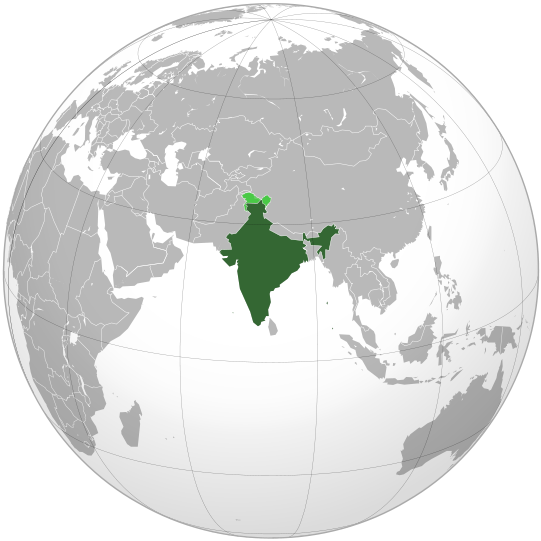 YOUR EXTENDED ARM IN ASIA . . .
OVERVIEW oF INDIAN ECONOMY
GDP USD 2600 billion, growth rate > 7%

   Population 1.32 billion, median age : 26 years, strong workforce

   Democratic country, independent judiciary

Economic liberalization started in 1991,
      gradual reduction in custom duties from 75%
      to 5-10% 

   Large scale infrastructural development

   Emerging economy, difficult to ignore.

   The center of gravity is shifting eastwards 
       and India will be one of the motor forces in  
       globalization
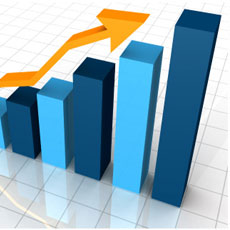 INDIAN  CHEMICAL  INDUSTRY
Valued at US$ 175 Bn. (expected to be US$ 230 Bn., contributes to 13% of the GDP.

One of the fastest growing sectors of Indian economy, growing at more than 15%.

Fragmented and dispersed industry - multi product and multi faceted. 

Focus on cost efficient production by employing latest technologies.

Large players in bulk chemicals along with in fine and specialty chemicals/ingredients. 

Manufacturing hub of multinationals for servicing global requirements.

Very strong in specialty and knowledge based products, natural products.

Abundance of technically skilled manpower, minerals, 
       feed stock and natural products.

Among the top 5 chemical producing countries
       of the world. 3rd largest refining capacity.
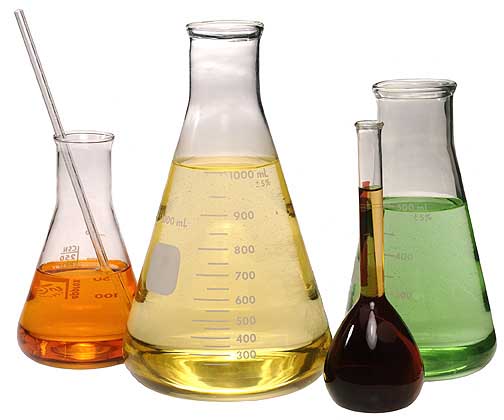 CHEM CONNECTIONS (INDIA) – AN INTRODUCTION
A part of Reliance tea group, active in tea plantations & processing, chemical manufacturing (Chlorinated Paraffin) and chemical trading.

   Established in 2004, today ChemConn is one of it kind in Asian region providing full-fledged sourcing services to international chemicals, polymers, pharma & food ingredients distributors & traders.
   
   Qualified team of 30 people having diverse commercial and technical expertise in sourcing.

   Sourcing network of chemicals, polymers, pharma/ food ingredients, minerals & metals from India & Asian countries (China, Korea, Malaysia, Taiwan & Middle East)

   Head Office with latest communication infrastructure in central business district of New Delhi (Indian capital) and branch offices in Mumbai (Indian financial hub), Vadodara (center of chemical zone), Bengaluru (Indian silicon valley), Chennai (South India) besides Seoul/Korea & Shanghai/China with regional trading partners.

   Ethical business practices. Open & transparent partnership with international distributors and Indian/Asian manufacturers.
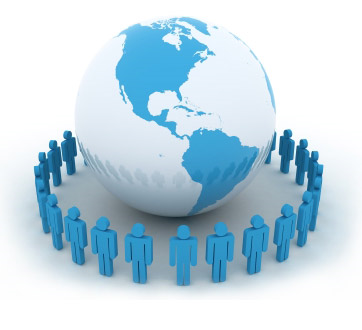 OUR  STRENGTHS
Experienced promoters; we understand the rapidly changing requirements of international trade with a keen knowledge of what is to be sourced from where.

Qualified team of engineers, chemistry, pharma and commerce graduates, experienced in the same line of business.

Local people, speaking local languages ensure easy communication & closer relationship with manufacturers.

Diverse and close contacts in the Indian chemical industry. Association with several international companies has strengthened our buying power and earned us respect in the industry.

Comprehensive database - directories of manufacturers, import/export statistics, local law books/manuals and industry notifications

Strong logistic arrangements, contacts with shipping companies, freight forwarders, clearing agents, consultants and information providers.
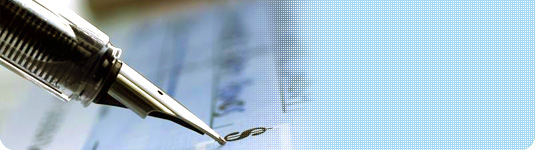 PRODUCTS/CATEGORIES - AT A GLANCE
BUSINESS PROCESS
Enquiries from SBUs managers of partners
Analyzing India’s strength – products
Understand product & desk search
Suggest SBUs managers & generate enquiries
Finding out competent producers using database and personal contacts
Contact the qualifying producers & introduce the principal
Arrange offer, certificates, specification and samples
Visit producers and undertake plant audit
Commercial negotiations and order placement
Contract Manufacturing
Arranging Exclusive Representations
Arrange pre-shipment inspection, if required
Logistic support & post shipment follow up.
CHEM CONNECTIONS (INDIA)
VALUE ADDED SERVICES
Evaluation of suppliers
Plant Audit/inspection
Quality inspection through approved agencies
Single point contact
Combined buying power
One stop sourcing from South East Asian countries like India, China, Korea, Malaysia, Taiwan etc.
Close follow-ups : Arranging offer, samples, pre & post shipments follow up, timely shipment, shipping documents etc.
Claims/disputes settlement/Mediation in settling matters even with financial support
Market study of specific products
Consolidation of different products in single container
Coordinating, updating and educating Indian producers about REACH/regulatory matters
Packaging & stuffing inspection
Promoting partners within the Indian industry, visiting exhibitions, personal meetings 
Joint promotional activities along with partners (advertisement in trade journals, joint participation in exhibitions, etc.)
Distribution agreement negotiations 
Planning and accompanying partners’ visits to India (even to remotest places)
Co-coordinating with industrial and govt. bodies and keeping partners informed about govt. policies, socio-economic & political situation of the country.
Visiting partners’ offices from time to time to update & exchange views.
Informing partners about new market/products development possibilities 
Due diligence of suppliers
Arrange flexible payment terms for exclusive partners after building trust in few transactions
International Chemical Distributors we work with
International Chemical Distributors we work with
International Chemical Distributors we work with
Thank you for your time
For more information, please visit our website

www.chemconn.com